Tutorial 8: Further Topics on Random Variables 1
Weiwen LIU
wwliu@cuhk.edu.hk
March 20, 2017
1
Derived distributions
2
3
4
Example 1
5
Example 1
6
Example 1
7
Example 1
8
Example 2: archer shooting
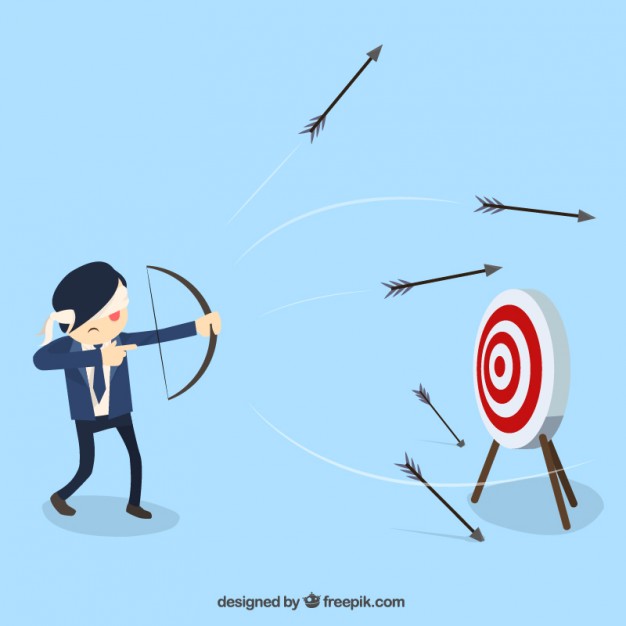 9
Example 2: archer shooting
10
Example 2: archer shooting
11
Covariance
12
Correlation Coefficient
13
Example 3
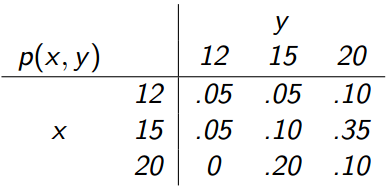 14
Example 3
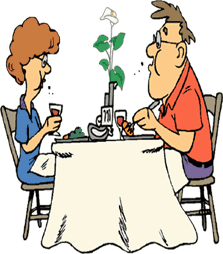 15